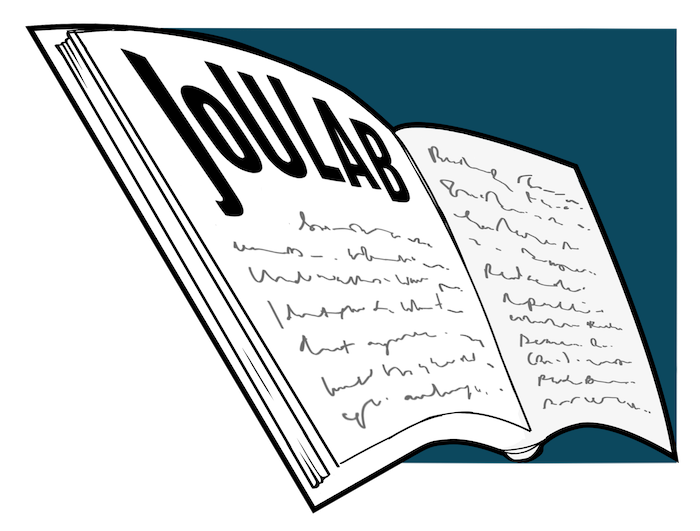 Turning an Undergraduate Dissertation into a JoULAB Article
Tom Williamson (PSI Skills for English & University of Southern California)Bran Papineau (Stanford University)
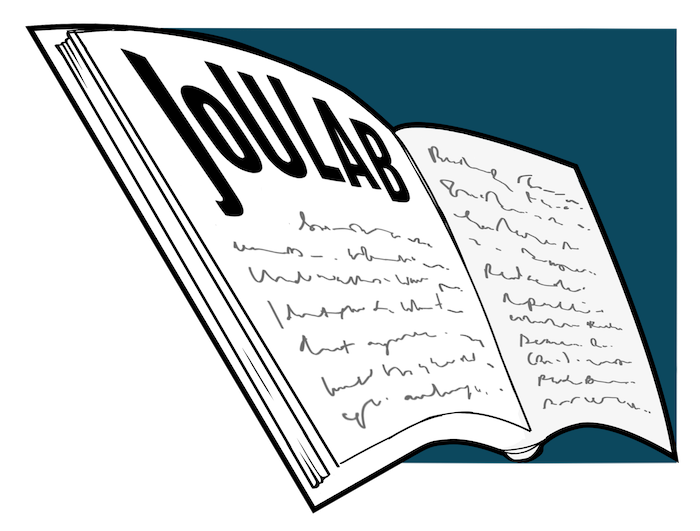 Submit Questions Now
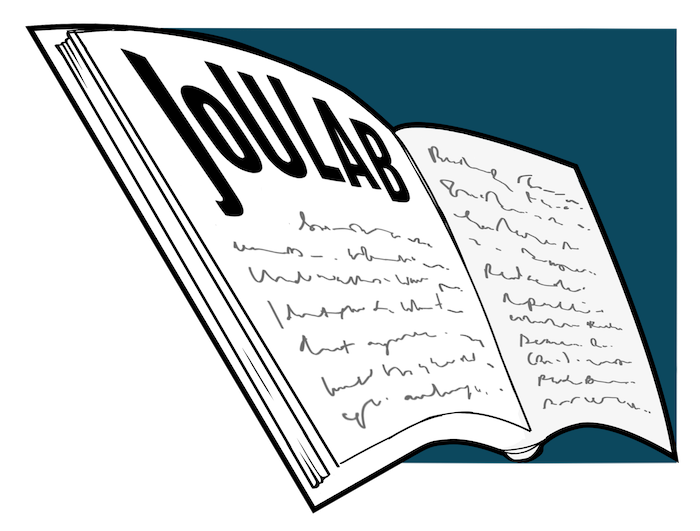 Format and style changes
Fonts to figures
Abstract writing and keywords
Content
Ability to follow argument
Relevance of background literature
Length
Methods
Level of detail
Phrasing
References to paper
Discussion/Conclusion
Explanation of findings with new material
Main Differences
Aka: what do I need to change?
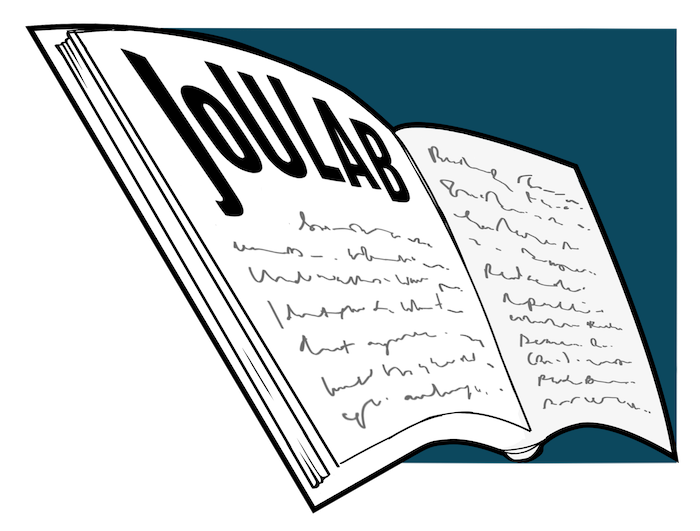 Formatting and styling guide
Abstract writing guide
Required sections
Flow of sections
Suitable length
Presentation of data
Structure-specific
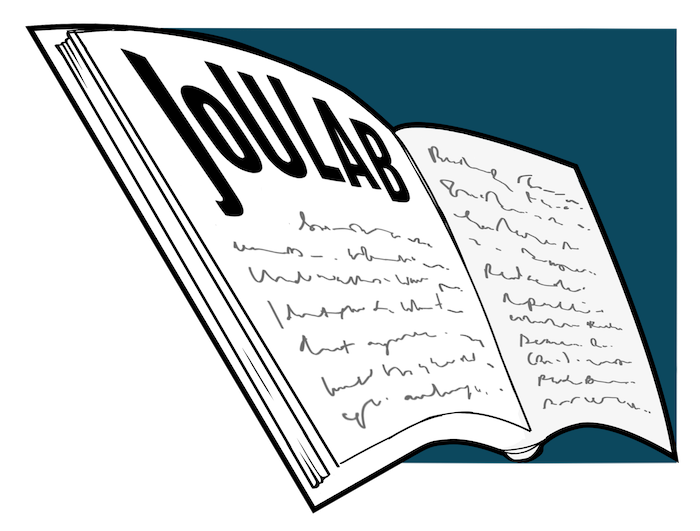 Article style (e.g., self-reference, strength of claims)
What to include in introduction and removing literature reviews
How easy it is to follow argument(s)
What’s required of methods
How to discuss findings
What are the implications of my work?
What to include in appendices
Content-specific
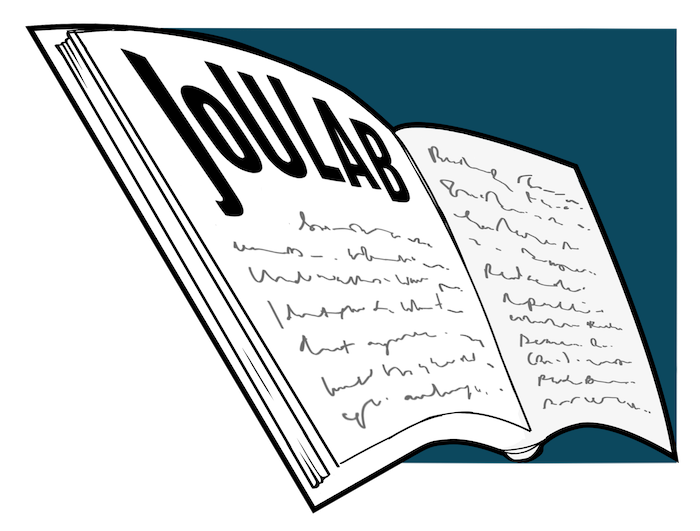 Your Turn!
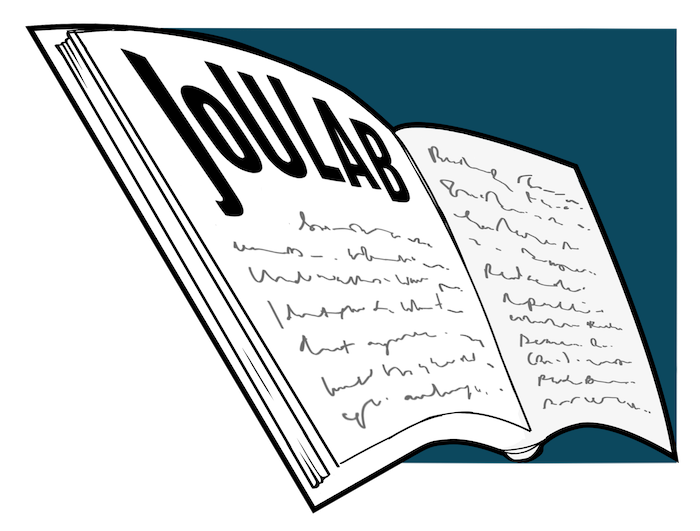 Hope you had fun!
Questions?
Contact:
Journal: @ulab_journal
@tomrwilliamson		t.williamson@usc.edu
@bran_pap				branpap@stanford.edu
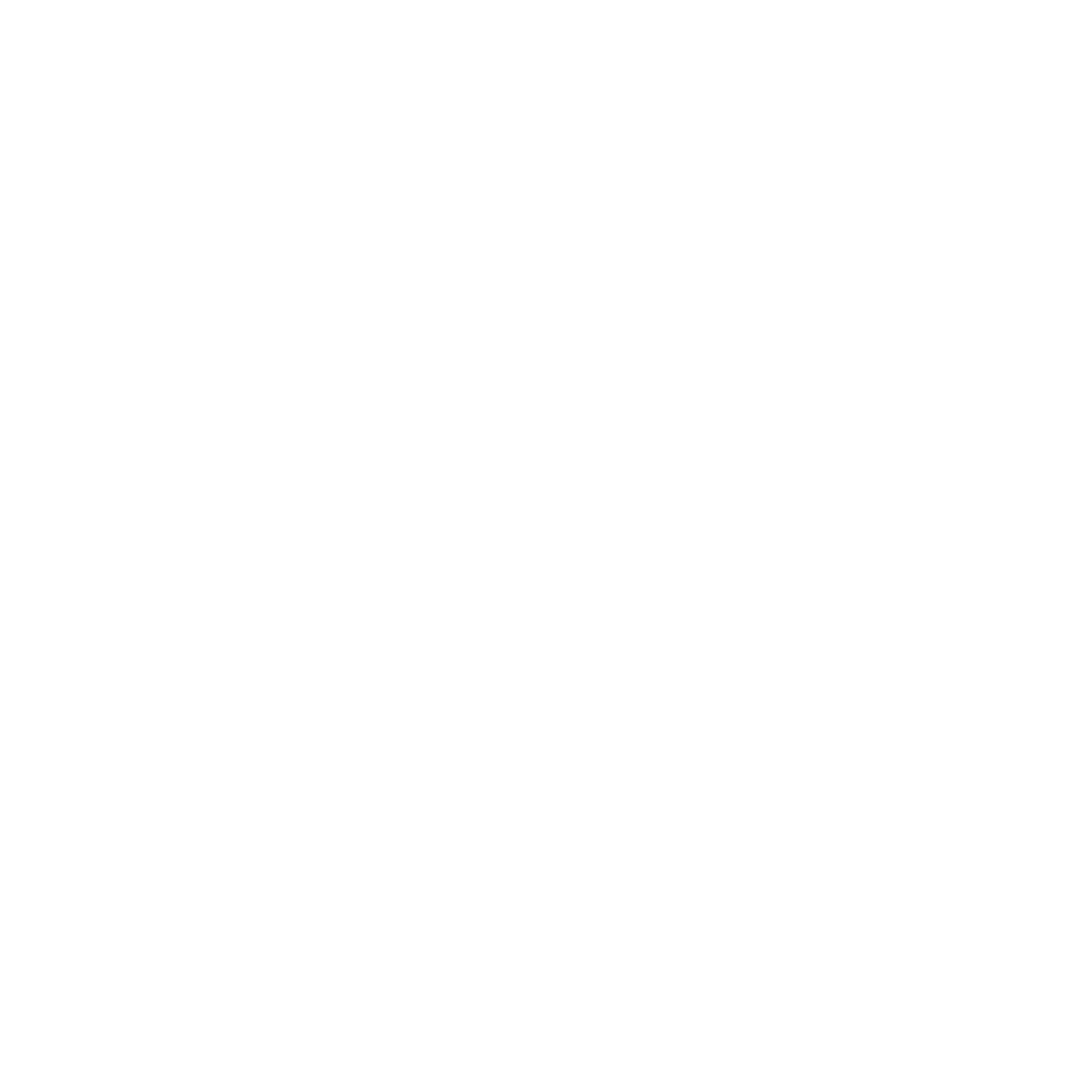 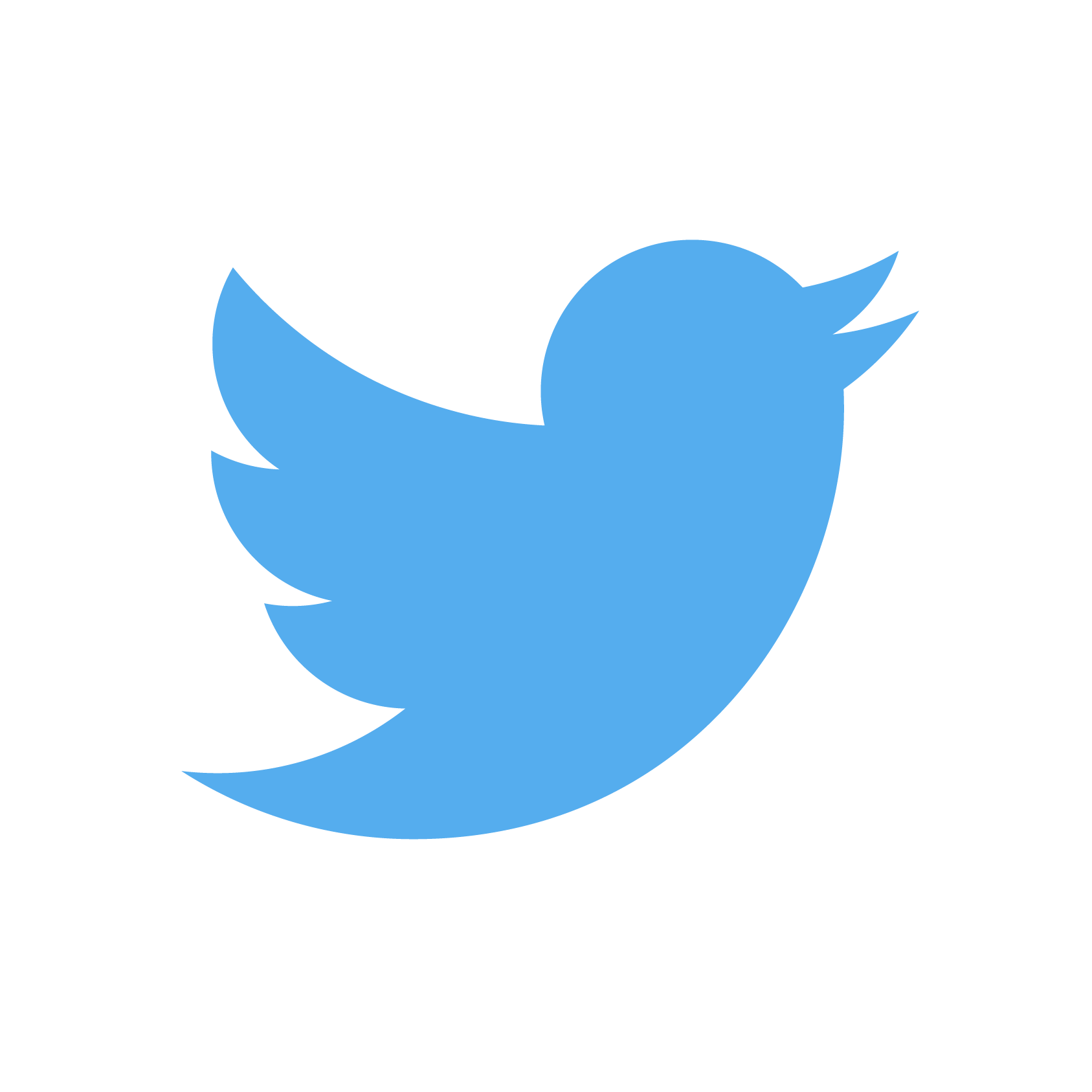 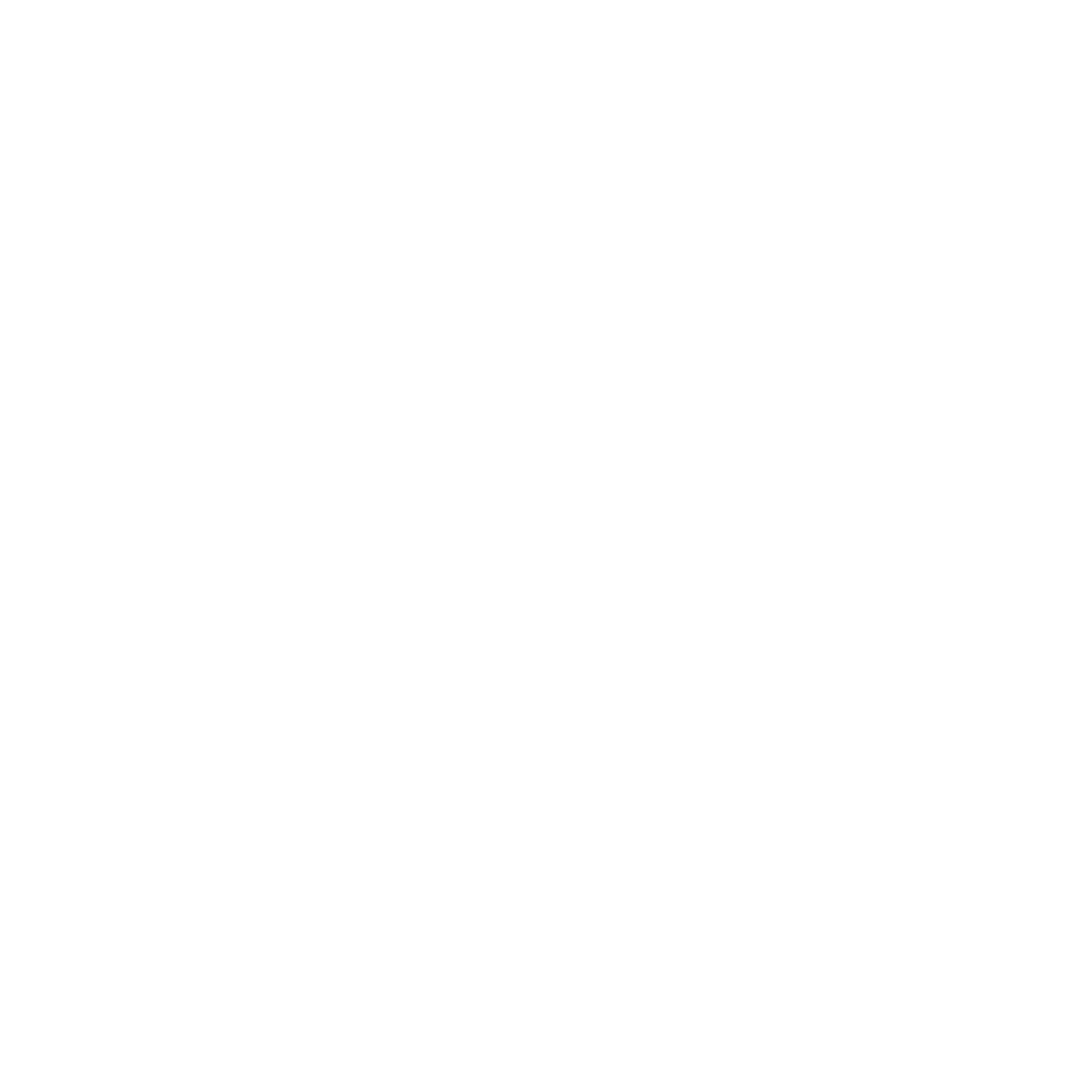 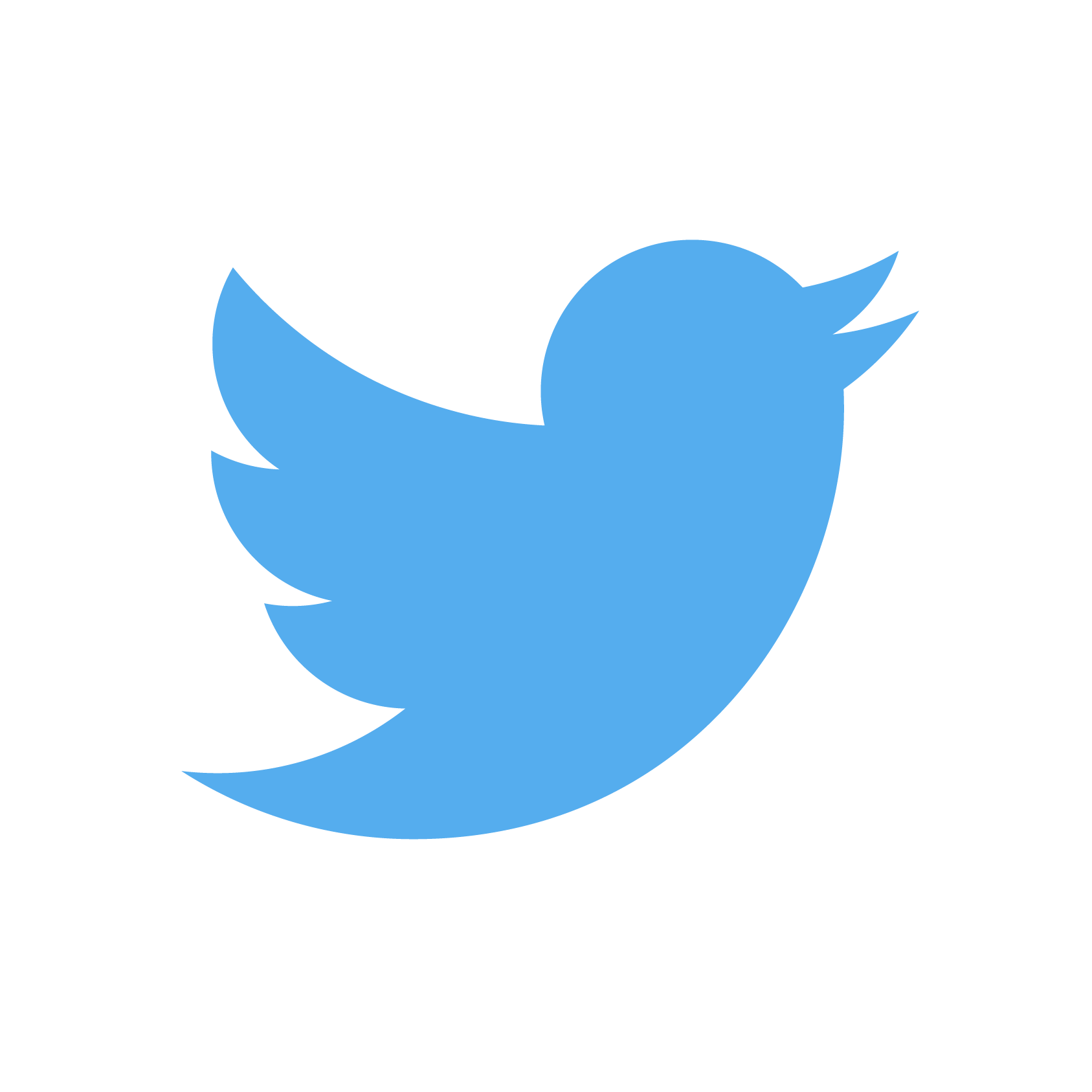